Весенний лёд опасен!
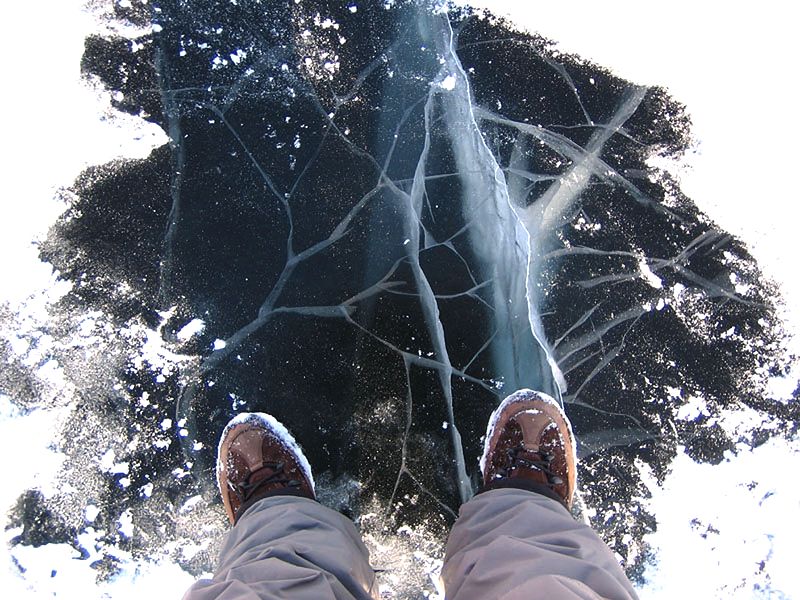 Ледоход
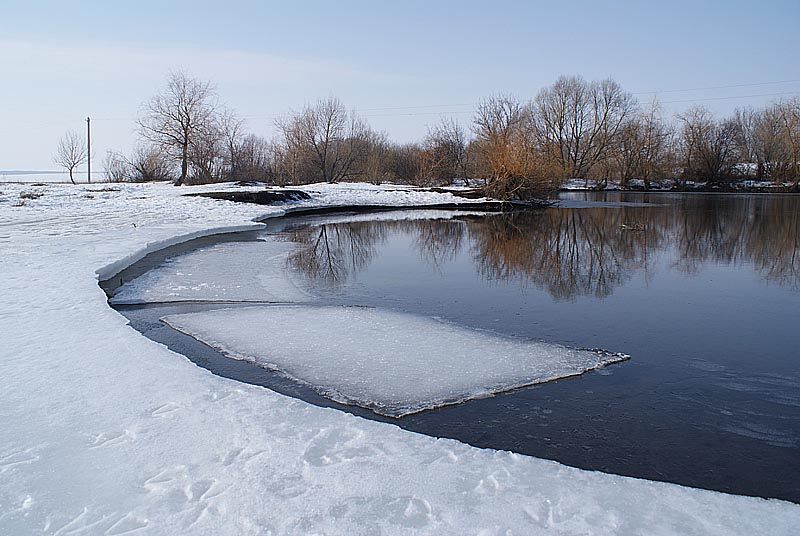 Паводок
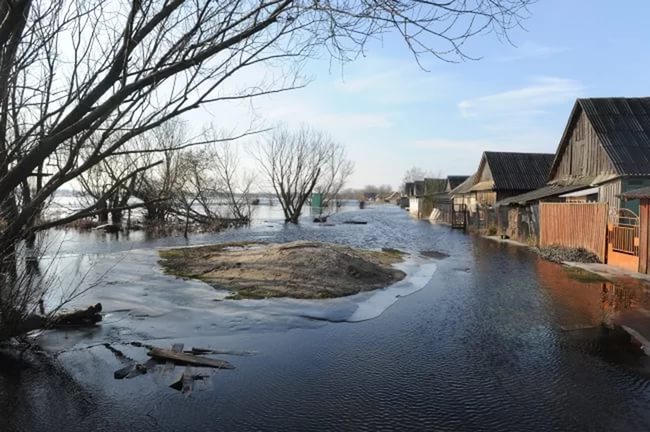 Паводок
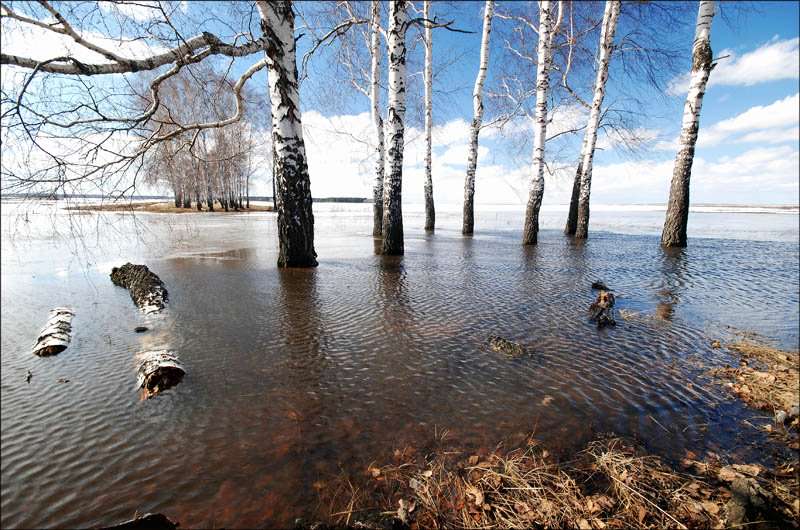 Правила поведения во время паводка
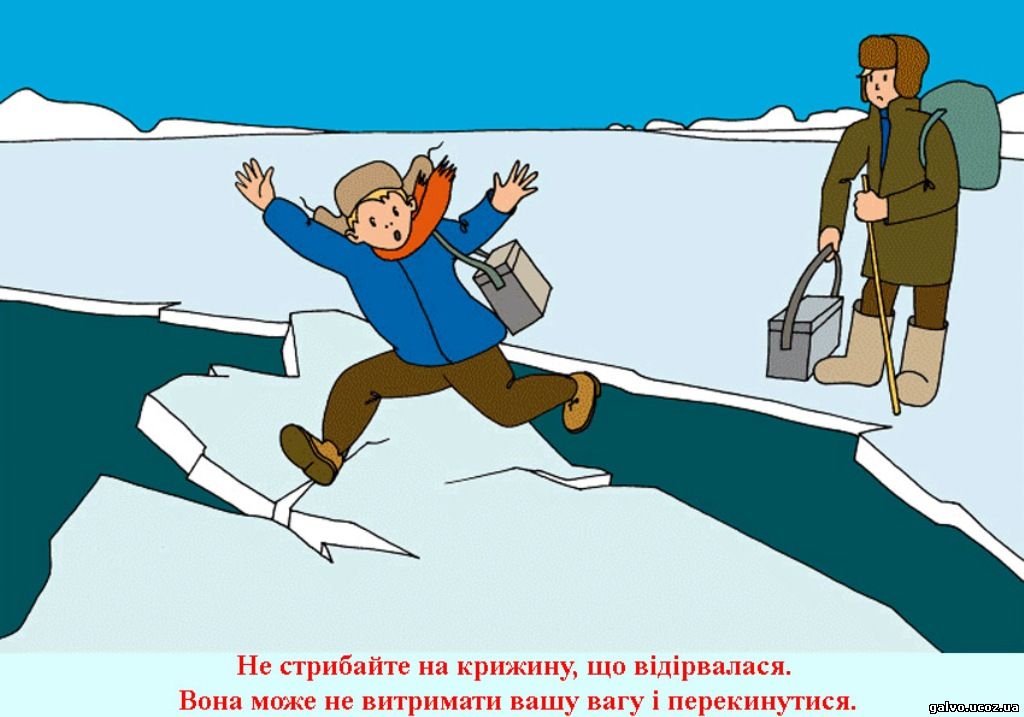 Опасные места у водоёмов
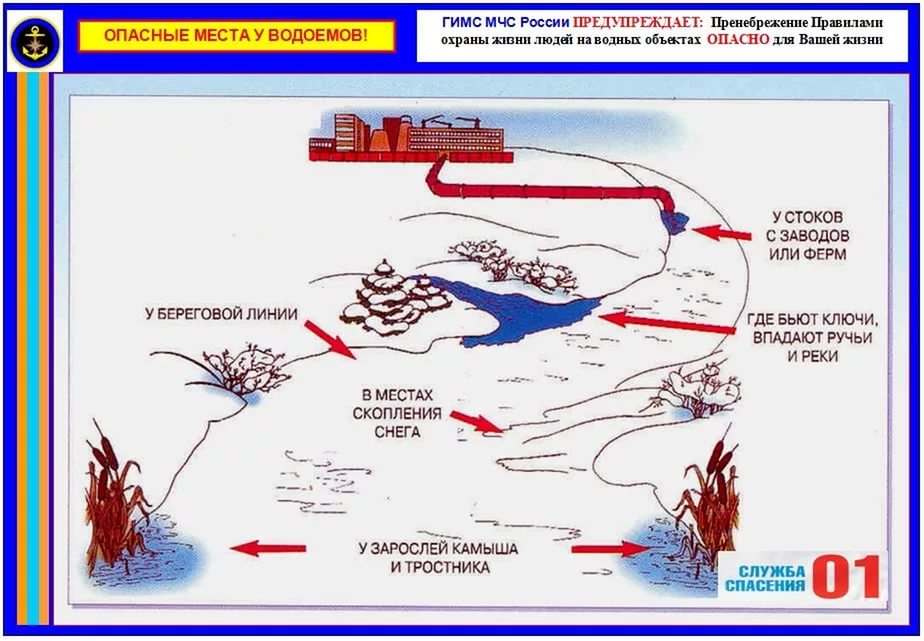 Опасные ситуации
Не выходите на лед во время весеннего паводка. Не прыгайте с одной льдины на другую.
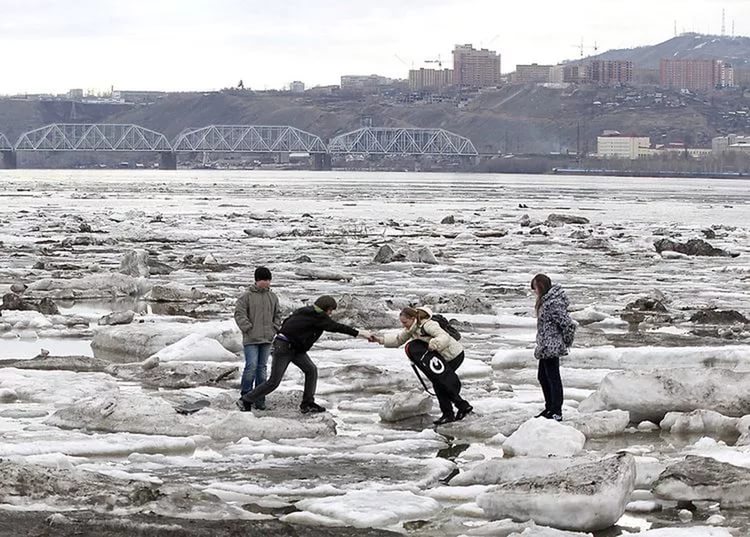 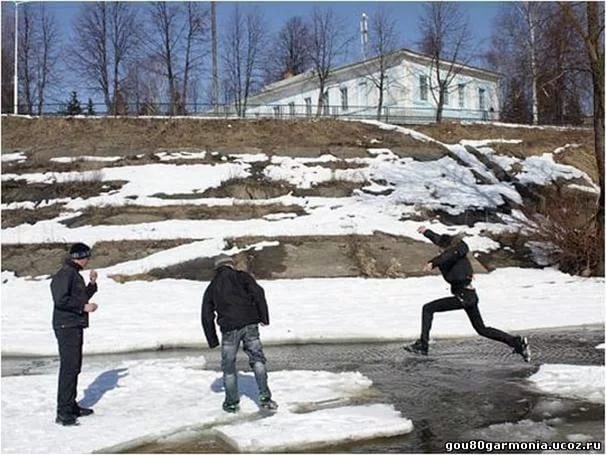 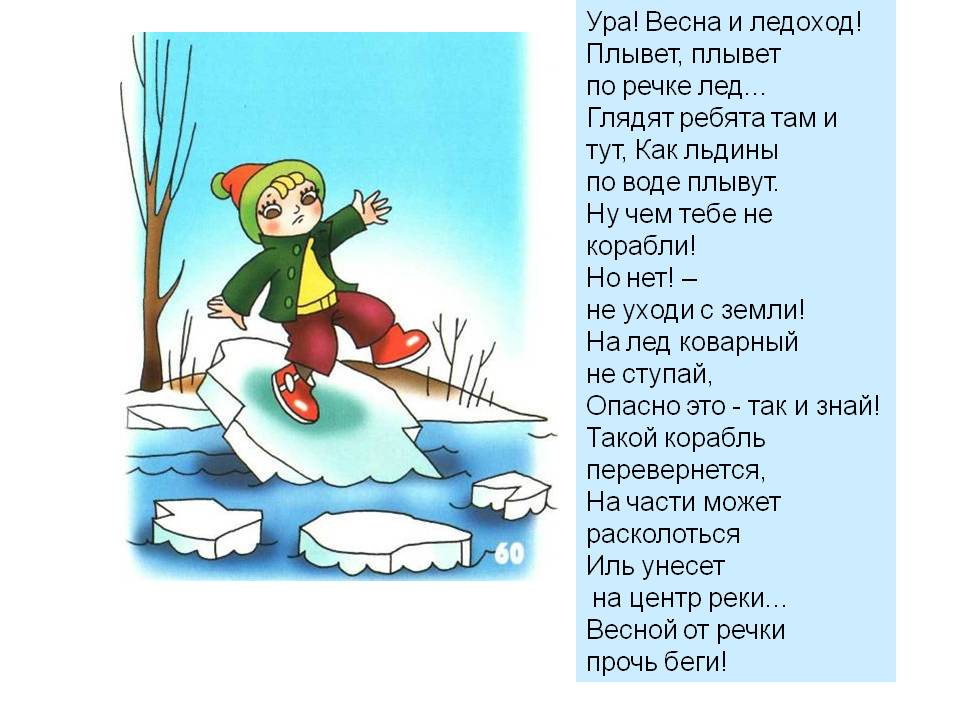 Что делать в случае провала под лёд?
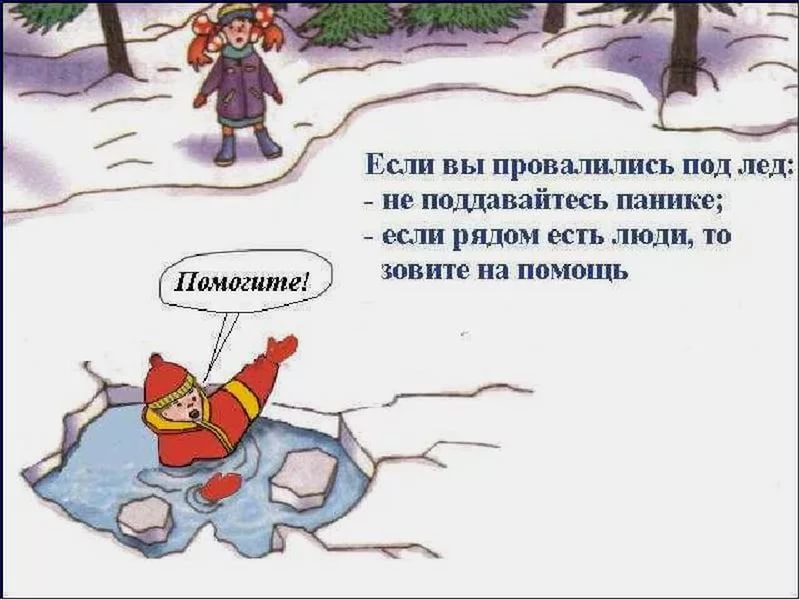 Если вы оказались свидетелем несчастного случая на реке или озере, то не  теряйтесь, не убегайте домой, а громко зовите на помощь, взрослые услышат и помогут выручить из беды.
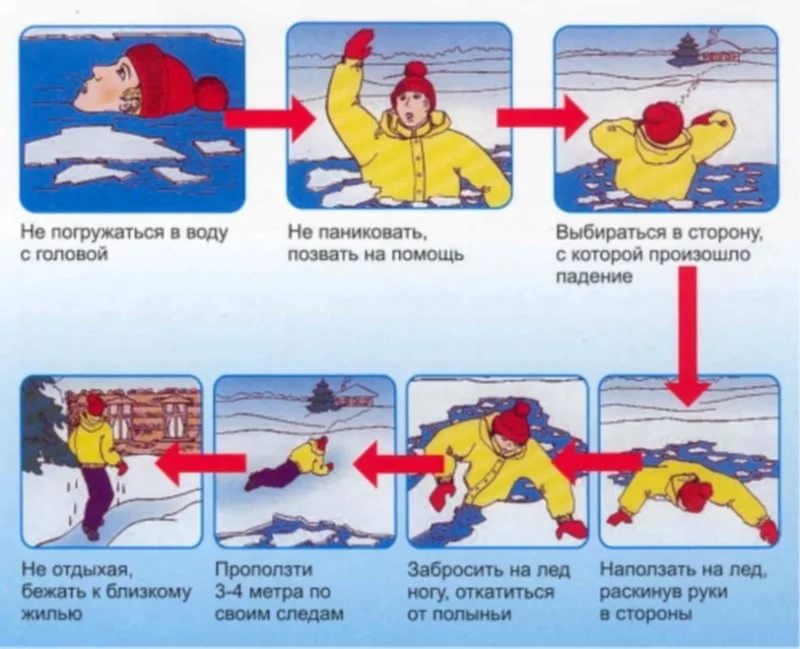 Дети, будьте осторожны во время весеннего паводка и ледохода.
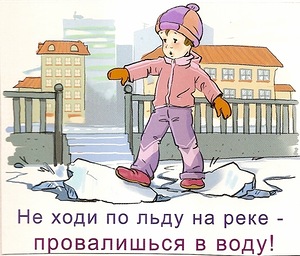 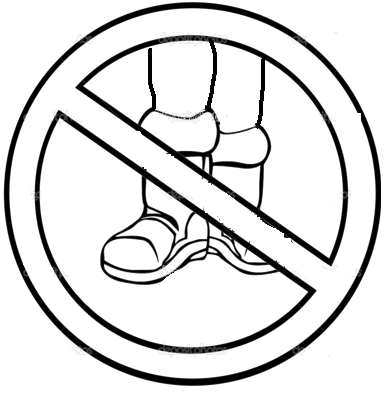